Supercharging ECC and S/4HANA with the SAP Business Network
Othon VazquezCOO
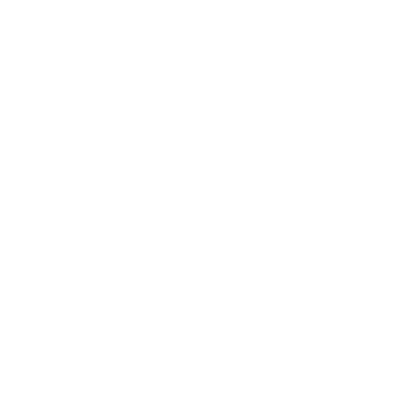 About Optima
150+ Global Clients
20+ 
Industries
80%+ Large Enterprises
~3 
implementations 
per Client
435,000+
Hours of quality
services delivered
440+ 
High Impact
Implementations
What we do
SAP Spend 
Management
SAP Content 
Management
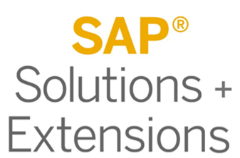 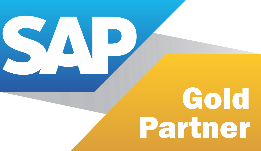 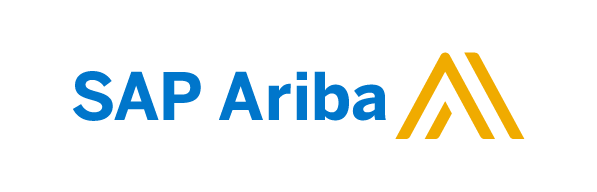 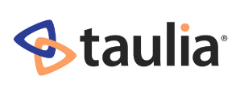 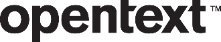 Client Success
Retail
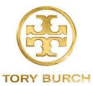 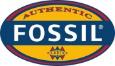 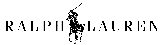 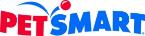 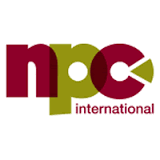 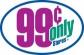 Transportation/Defense
Consumer Packaged Goods
Public Sector
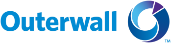 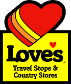 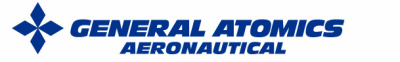 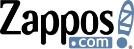 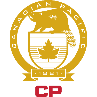 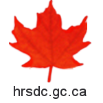 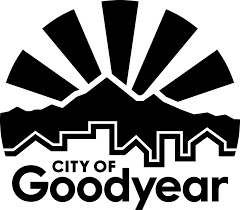 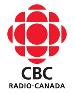 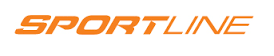 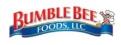 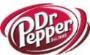 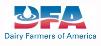 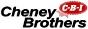 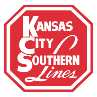 Construction
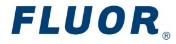 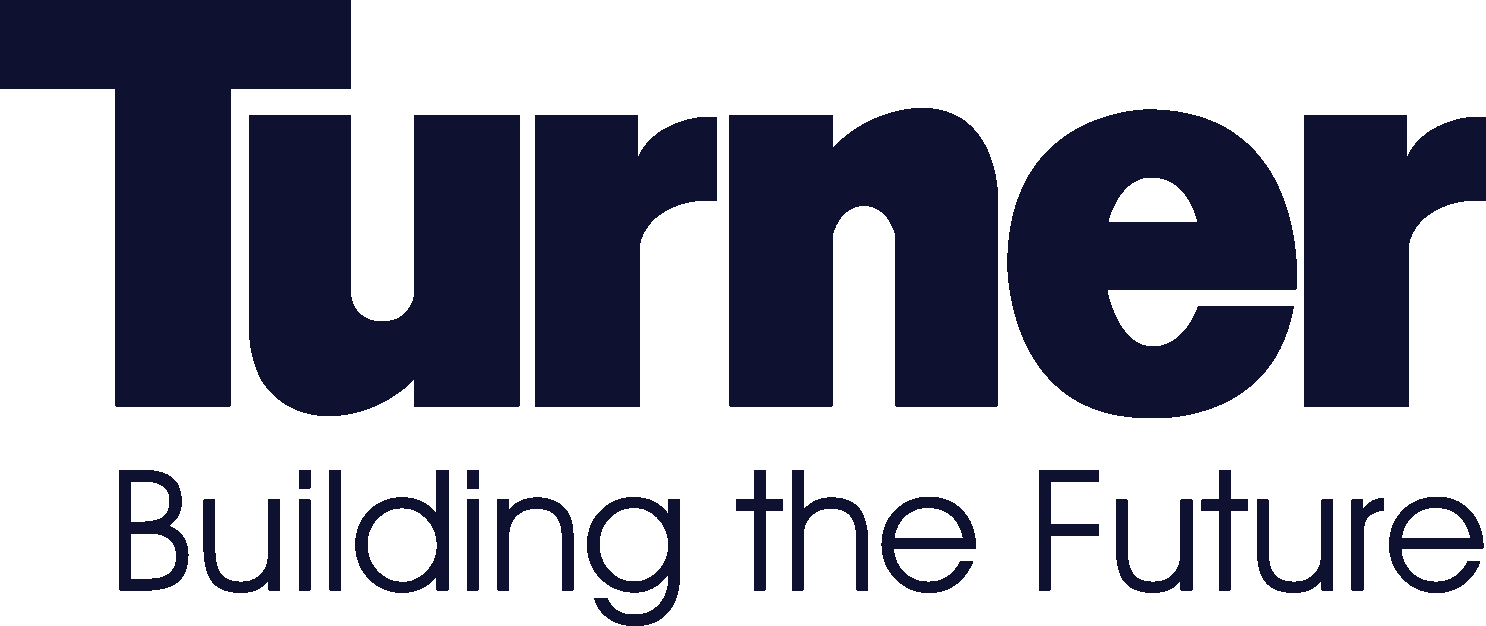 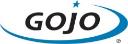 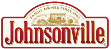 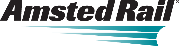 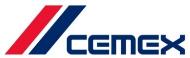 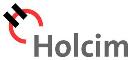 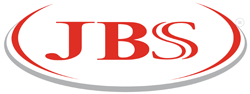 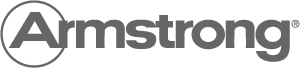 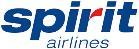 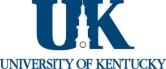 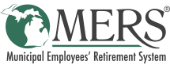 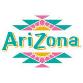 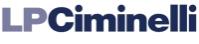 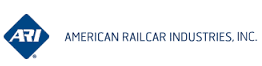 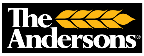 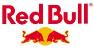 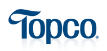 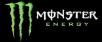 Oil and Gas
Chemicals
Pharma/Medical
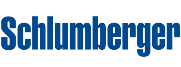 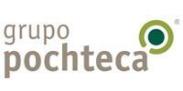 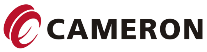 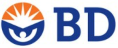 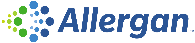 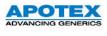 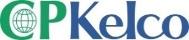 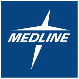 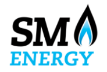 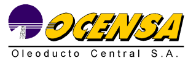 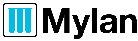 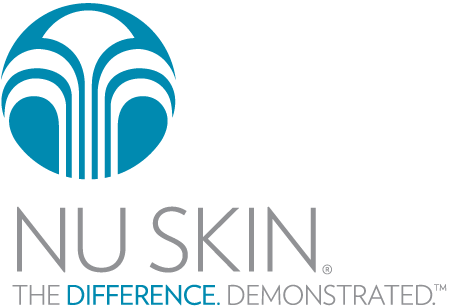 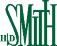 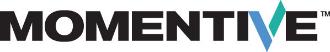 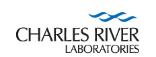 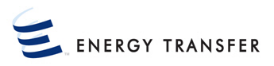 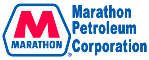 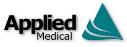 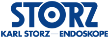 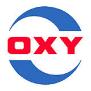 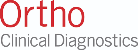 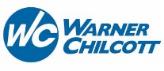 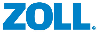 Manufacturing
Utilities
Finance and Insurance
Technology
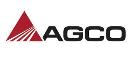 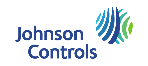 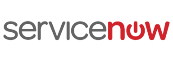 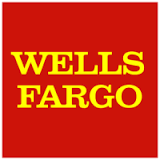 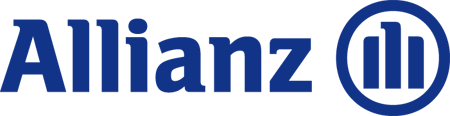 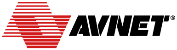 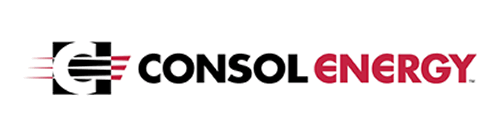 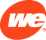 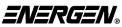 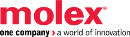 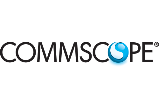 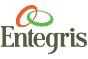 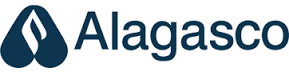 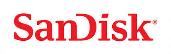 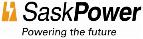 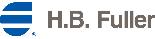 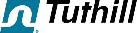 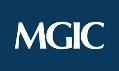 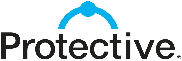 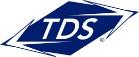 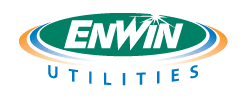 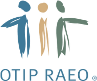 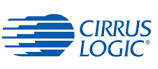 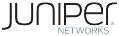 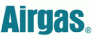 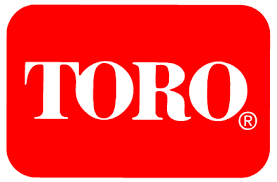 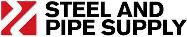 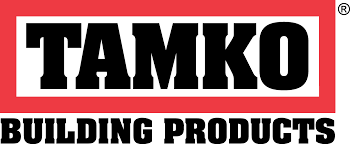 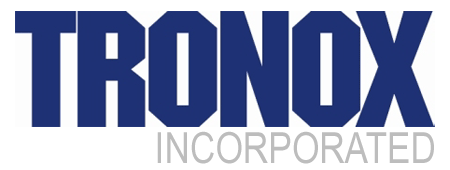 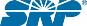 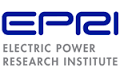 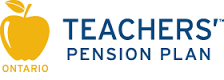 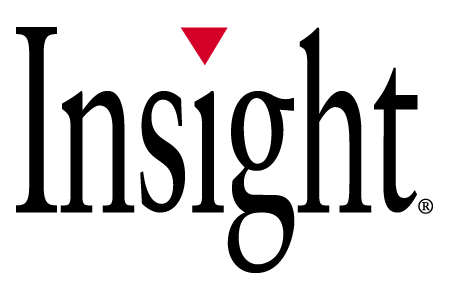 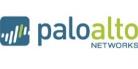 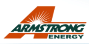 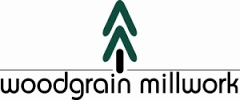 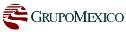 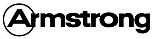 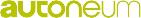 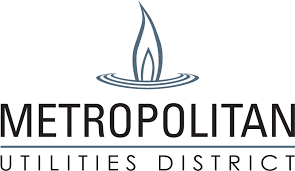 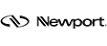 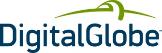 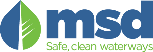 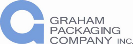 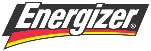 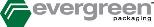 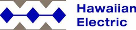 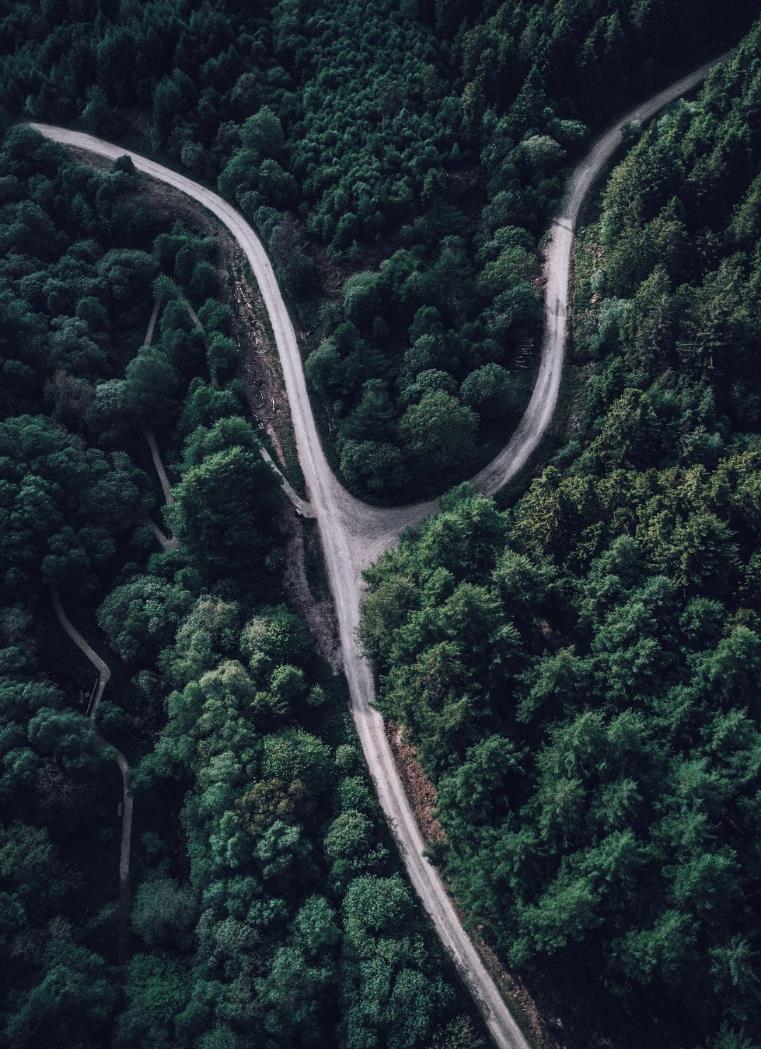 Business innovation is necessary for survival
Since 2000, 52% of companies in the Fortune 500 have gone out of business

From 1955 to 2011, it took Fortune 500 companies an average of 20 years to reach a billion-dollar valuation; today’s digital startups are getting there in four.

Businesses everywhere face unprecedented change, and the future will be dictated by those who innovate first.
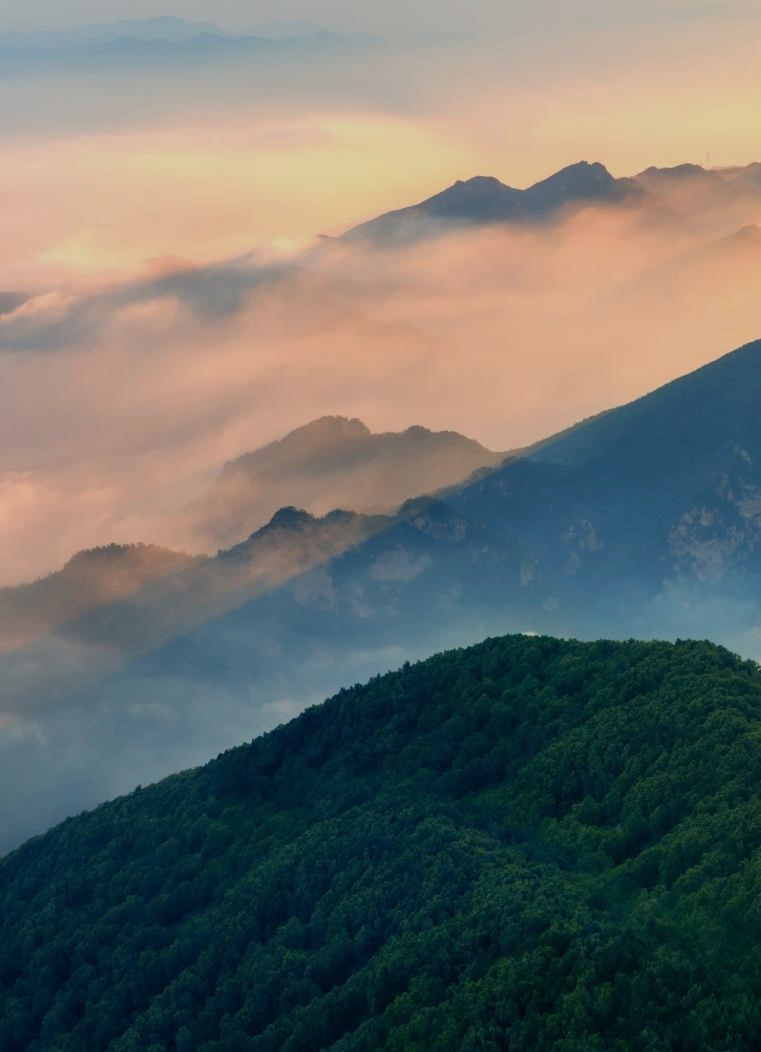 Three key strategies with proven success
Companies from most industries are exploring new business models or have already evolved theirs to avoid disruption 

Operational efficiency has become more important than ever as a key enabler for innovation

+SBMs & ESG strategies are not nice-to-haves anymore, today are a source of competitive advantage
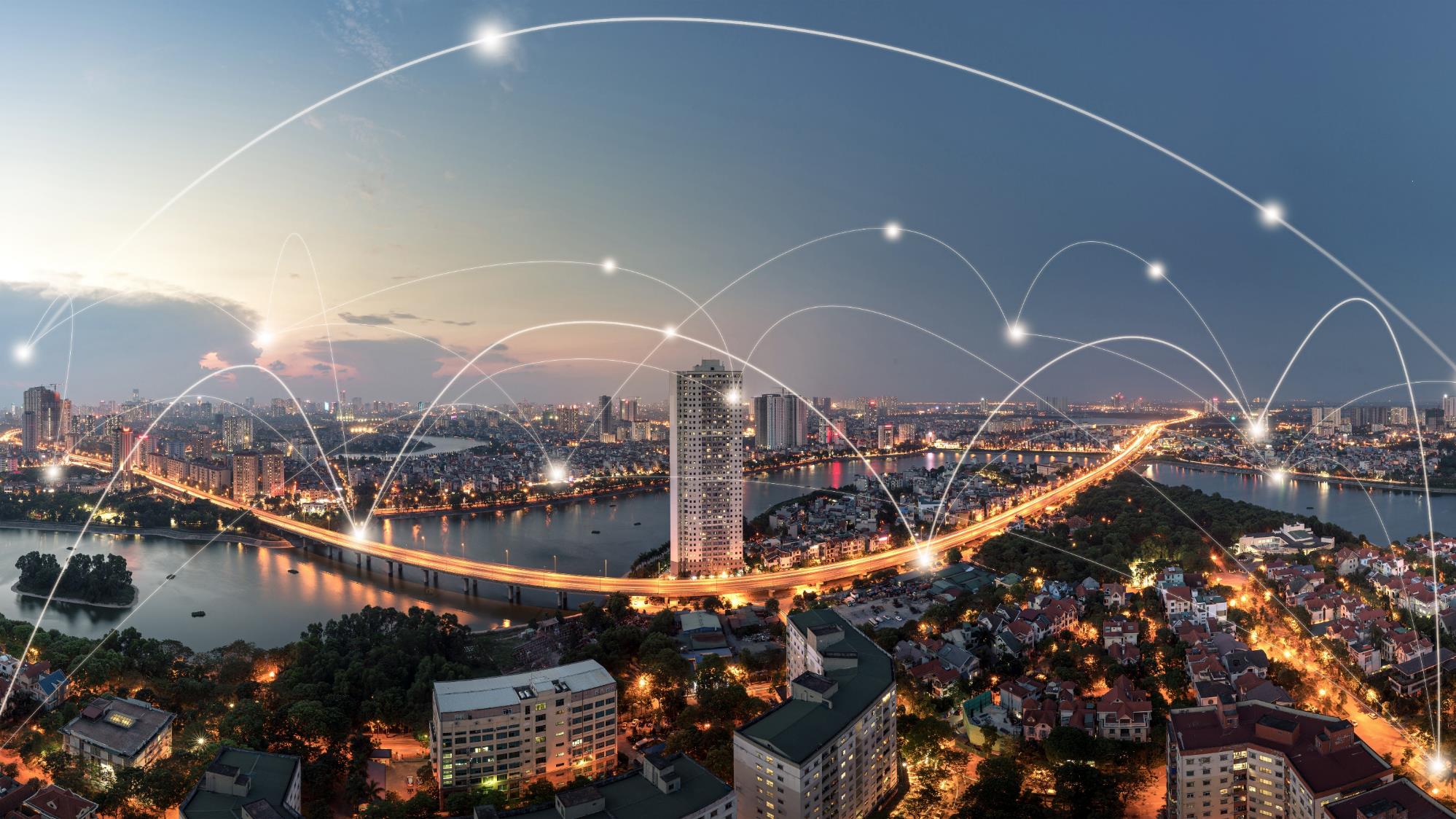 S/4HANA is great
The best ERP in the world.
But an ERP is not enough to win today.
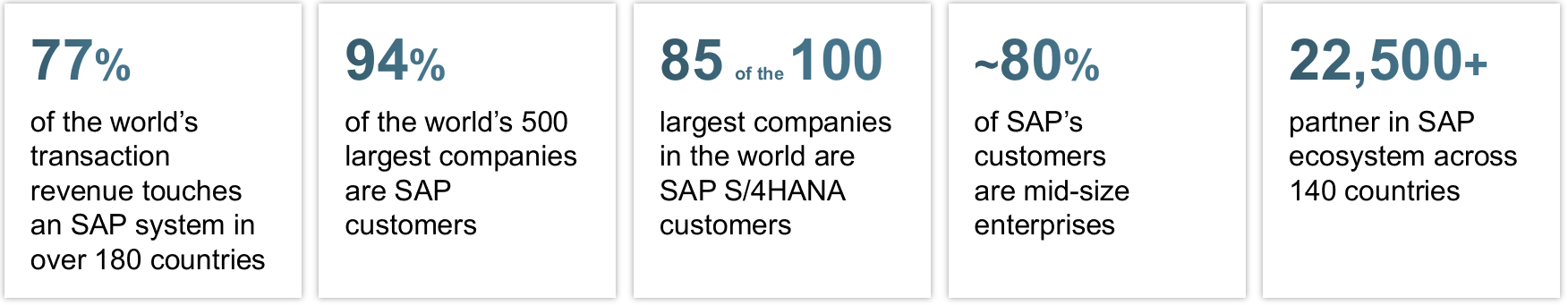 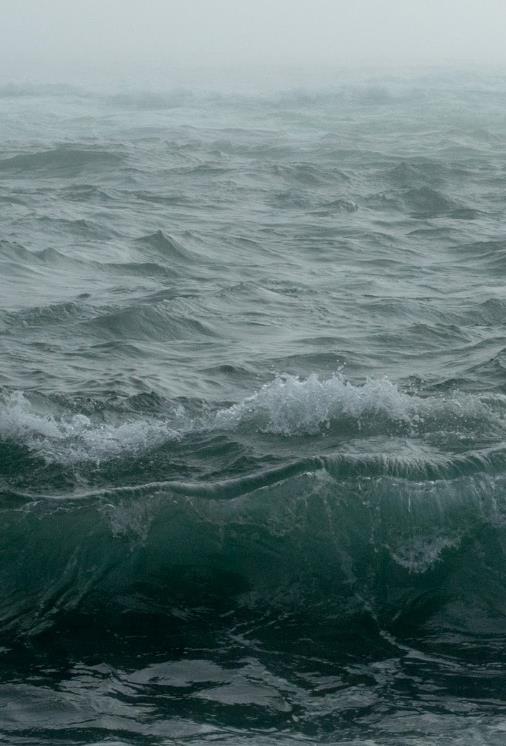 Imagine trying to run an intelligent enterprise…
… collaborating with suppliers via email, phone & paper

… having partial visibility of your supply chain with limited capacity to anticipate and resolve problems

… not being to take advantage of working capital optimization to invest in innovation

… missing the opportunity to proactively build a more sustainable supply chain on the go
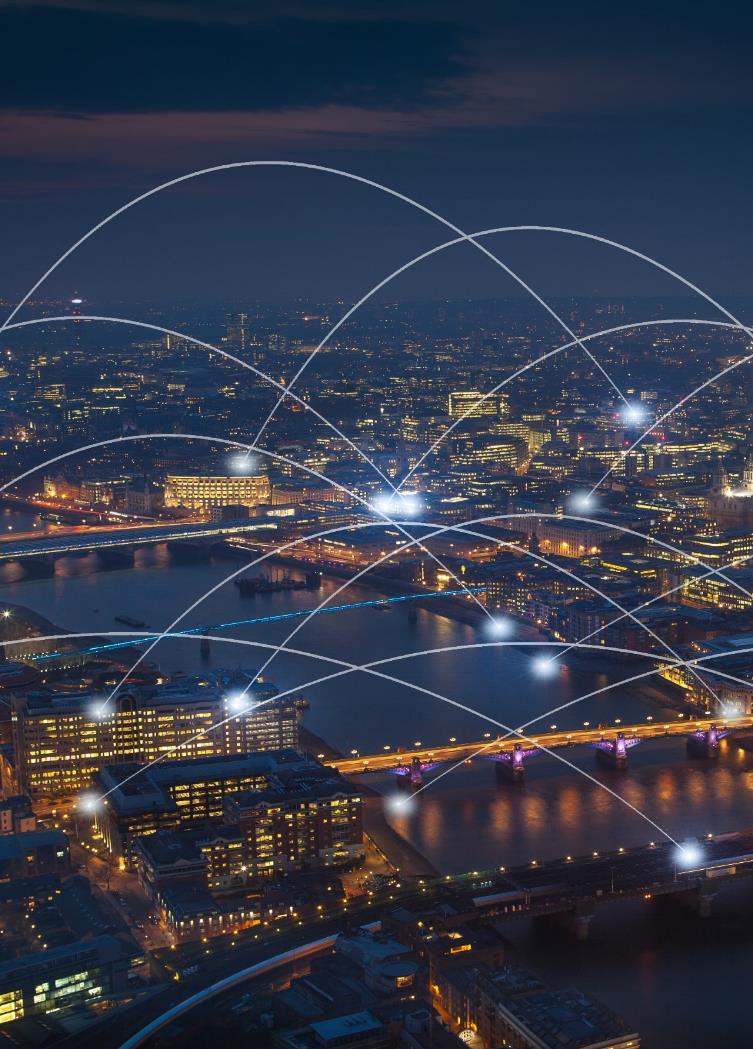 Digital Transformation with
World’s Largest Business Network
8 M
Suppliers globally transact through this network
$ 4 T
Worth of money being transacted globally every year
270+ M
Documents are transacted globally in a year
14M
Global users are using this platform to simplify their business process
3000+
Customers across the globe have partnered with SAP to be part of this network
Connect, Transact and Collaborate in real-time
Three strategies to quickly supercharge your S/4HANA
Three strategies to quickly supercharge your S/4HANA
Indirect Spend
Customer Journey
Advanced solution
Entry-point solution
SBN Commerce Automation
(SKU 8008788)
SBN Commerce Automation, Foundation
(SKU 8008113)
Best Practices
Rapid Deployment
Quick time to value
Indirect spend
S/4HANA or SAP ECC
SAP Ariba Guided Buying (SKU 8008177)
SAP Ariba Sourcing (SKU 8007833)
SAP Commerce Automation, Foundation (formerly DSN)
SAP Supplier Portal for customers running S/4HANA and SAP ECC – Indirect Spend
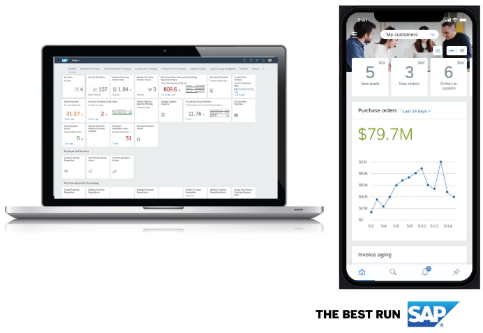 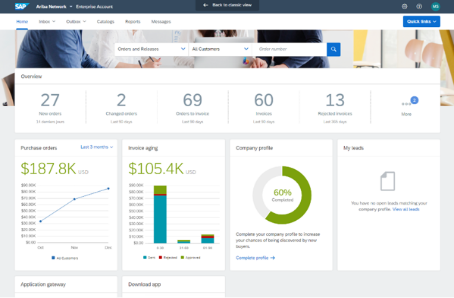 An easy, frictionless way to Digitalize Transactions with suppliers from Day 1
#1
#2
Reduce the costs of managing processes and speed up cycle times
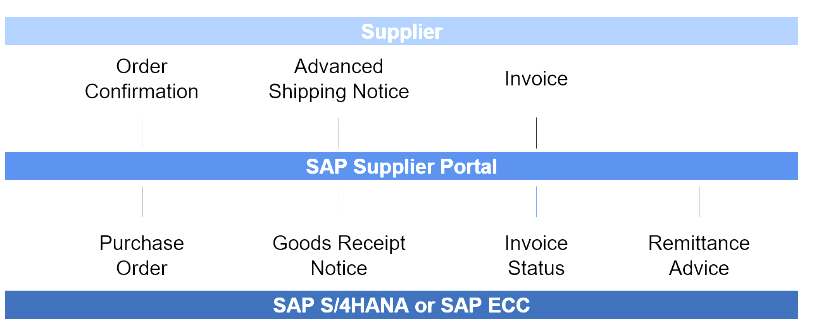 #3
Smart
120+ Business Rules
Improve Invoice Accuracy and Supplier Relationships
SAP Business Network
Keys for Success: 
Invoice Automation focus
Supplier Onboarding
Deployment Timeline: 8 – 12 Weeks
Three strategies to quickly supercharge your S/4HANA
Direct Spend
Customer Journey
Entry-point solution
Advanced solution
Best Practices
Rapid Deployment
Quick time to value
Direct spend
Supply Chain
SBN Supply Chain Collaboration, Foundation
SBN Supply Chain Collaboration
S/4HANA or SAP ECC
SAP Business Network for Logistics
SCCFoundation
SAP Supply Chain Collaboration, Foundation (formerly DSN4SC)
PO collaboration (PO,OC,ASN, GR)
 Order confirmation approvals
 Subcontracting PO without subsequent process steps
 Scheduling agreement release collaboration (SAR, ASN, GR)
 Due-shipments calculations (for rejected items)
 SCC Monitor (deviations in quantity, dates and overdue OCs)
 Return-PO
 Invoice, ERS Invoice, Credit Memo, Payment:
Start automating collaboration with direct spend suppliers quickly and cost-effectively
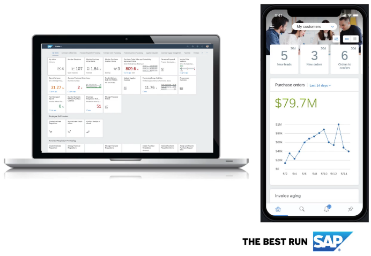 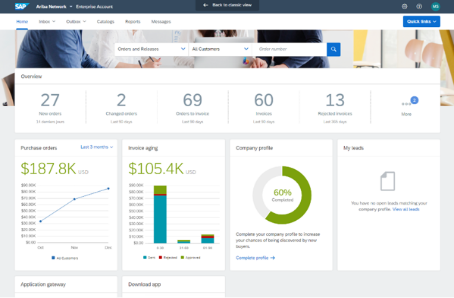 An easy, frictionless way to Digitalize Transactions with suppliers from Day 1
#1
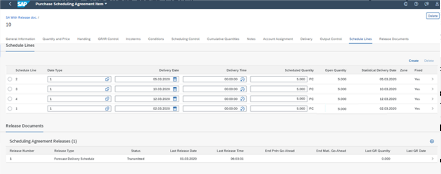 #2
Reduce the costs of managing processes and speed up cycle times
#3
First step toward improving Supply Chain Visibility
Keys for Success: 
Invoice Automation focus
Supplier Onboarding
Deployment Timeline: 10 to 14 Weeks
Three strategies to quickly supercharge your S/4HANA
Acquired by SAP (Mar 22’) – Not only Payables!
SAP’s SCF and DD
Taulia Supply Chain Finance and Dynamic Discounting
S/4HANA or SAP ECC
Expected in SBN by Q1 23’
SAP Taulia Supply Chain Finance and Dynamic Discounting
Deploy a working capital optimization strategy according to your business needs
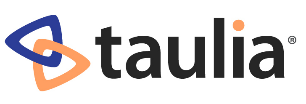 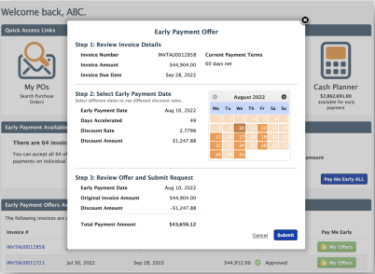 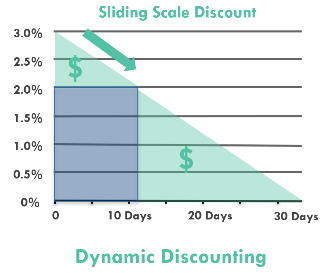 #1
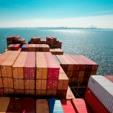 Define the Working Capital Optimization Strategy you need to achieve your Business and ESG goals with Taulia
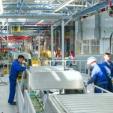 Leverage Taulia’s WCM programs, (SCF & DD) to optimize your working capital and generate cash to reinvest in the business
#2
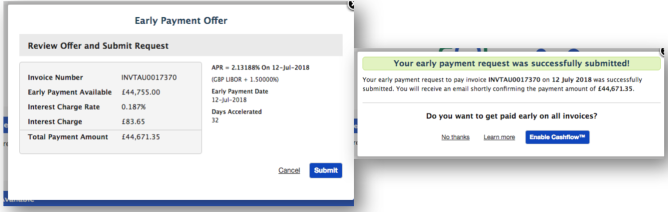 #3
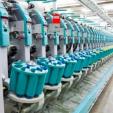 Build a more Sustainable SC by encouraging your suppliers to improve ESG performance with financial incentives
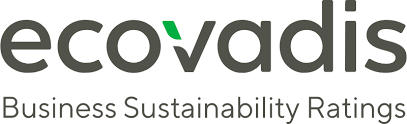 Keys for Success: 
Program Strategy
ESG Goals
Supplier Adoption
Deployment Timeline: 8 to 12 Weeks